Rural Northern Area Simulation Collaborative (RNASC)
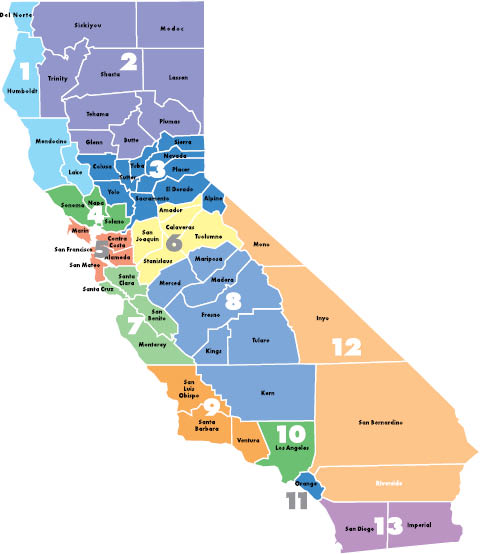 California Simulation Alliance Regional Collaboratives
Capital Area Simulation Collaborative (CASC)
Bay Area Simulation Collaborative (BASC)
Central Valley Simulation Collaborative (CVSC)
Southern California Simulation Collaborative (SCSC)
Inland Empire Simulation Collaborative (IESC)
March, 2017
San Diego Simulation Collaborative (SDSC)
[Speaker Notes: ----- Meeting Notes (8/16/12 14:14) -----
Regional spelled wrong.

USF]